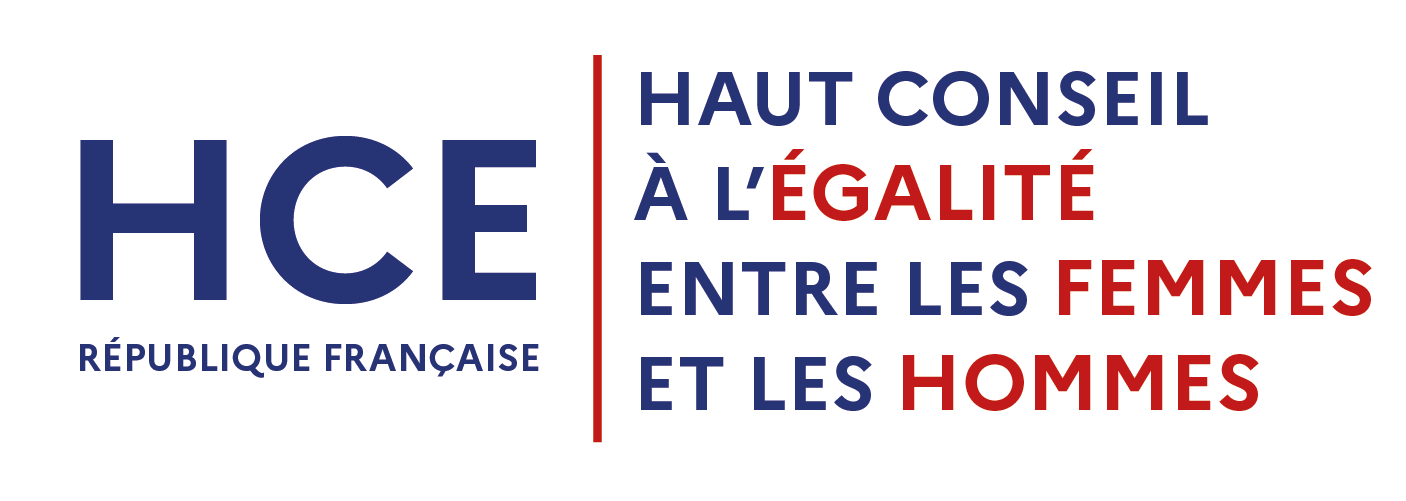 « La charge mentale, ça vous parle ? »
Unequal Pay Day, CFDT

14 novembre 2024
Le Guide pour la prise en compte de l’égalité entre les femmes et les hommes dans les systèmes de classification

CSEP, 2018
Quels liens entre charge mentale et inégalités de salaire femmes/hommes ? 
L’évaluation des postes, ou les classifications professionnelles de branche 
Art.L.2241-7 du Code du travail
L’enjeu des classifications : définir des barèmes de salaires et minimas salariaux, et objectiver les critères déterminant les rémunérations. Pas de définition juridique précise, c’est le résultat d’un classement d’emplois et de qualifications dans une convention collective donnée. 

Du XIXème aux lois Auroux de 1982, un instrument progressivement étendu et structuré : obligation de révision tous les 5 ans au niveau des branches professionnelles.

Peu d’évolutions de 1982 jusqu’aux années 2000, avec :

la loi Génisson 9 mai 2001 : tenir compte de l’objectif « d’égalité professionnelle »,
Puis la loi 4 aout 2014 pour l’égalité réelle : tenir compte de l’objectif de « mixité des emplois ». 
« les critères d’évaluation (…) sont analysés afin d’identifier et de corriger ceux susceptibles d’induire des discriminations entre F/H, et afin de garantir la prise en compte de l’ensemble des compétences des salariés ». 

Mais se heurte aux non-dits et à la non-description du travail réel.  
ANI du 1er mars 2004 relatif à la mixité et à l’égalité F/H : « si l’on examine ce qui est souvent invoqué comme étant les aptitudes innées des femmes (méticulosité, dextérité, capacité d’écoute et de conciliation des contraintes…), on observe qu’elles servent souvent de prétexte pour ne pas leur reconnaitre certaines compétences en particulier dans les professions où l’emploi féminin est largement majoritaire ».
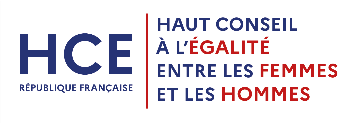 3
Quels liens entre charge mentale et inégalités de salaire femmes/hommes ? 
L’évaluation des postes, ou les classifications professionnelles de branche 
Le Guide du CSEP à destination des négociateur·ices de branche
Un Guide pour la prise en compte de l’égalité entre les femmes et les hommes dans les systèmes de classification a été produit en avril 2018 par le CSEP (Conseil sup. de l’égalité professionnelle). 


 À destination des négociateur·ices de branche, il donne des exemples concrets de facteurs susceptibles d’induire des discriminations dans l’évaluation de la valeur d’un emploi. 

Notion de « discrimination indirecte », loi n°2008-496 du 27 mai 2008, article 1: « une disposition, un critère ou une pratique neutre en apparence, susceptible d’entraîner pour un des motifs mentionnés au 1er alinéa (dont le sexe), un désavantage particulier pour des personnes par rapport à d’autres personnes ». 

Notion de « travail de valeur égale », art. L3221-2 du Code du travail et suivants. « tout employeur assure, pour un même travail ou un travail de valeur égale, l’égalité de rémunération entre les femmes et les hommes ». 

4 principes définissent cette notion (art.L3221-4) :
Les connaissances professionnelles
Les capacités découlant de l’expérience acquise
Les responsabilités
La charge physique et nerveuse.
Un lien direct avec les inégalités salariales 

Plafond de verre,
Parois de verre,
Plancher collant
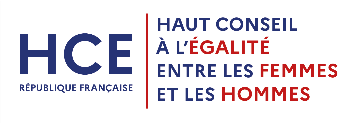 4
Quels liens entre charge mentale et inégalités de salaire femmes/hommes ? 
L’évaluation des postes, ou les classifications professionnelles de branche 
Le Guide du CSEP à destination des négociateur·ices de branche
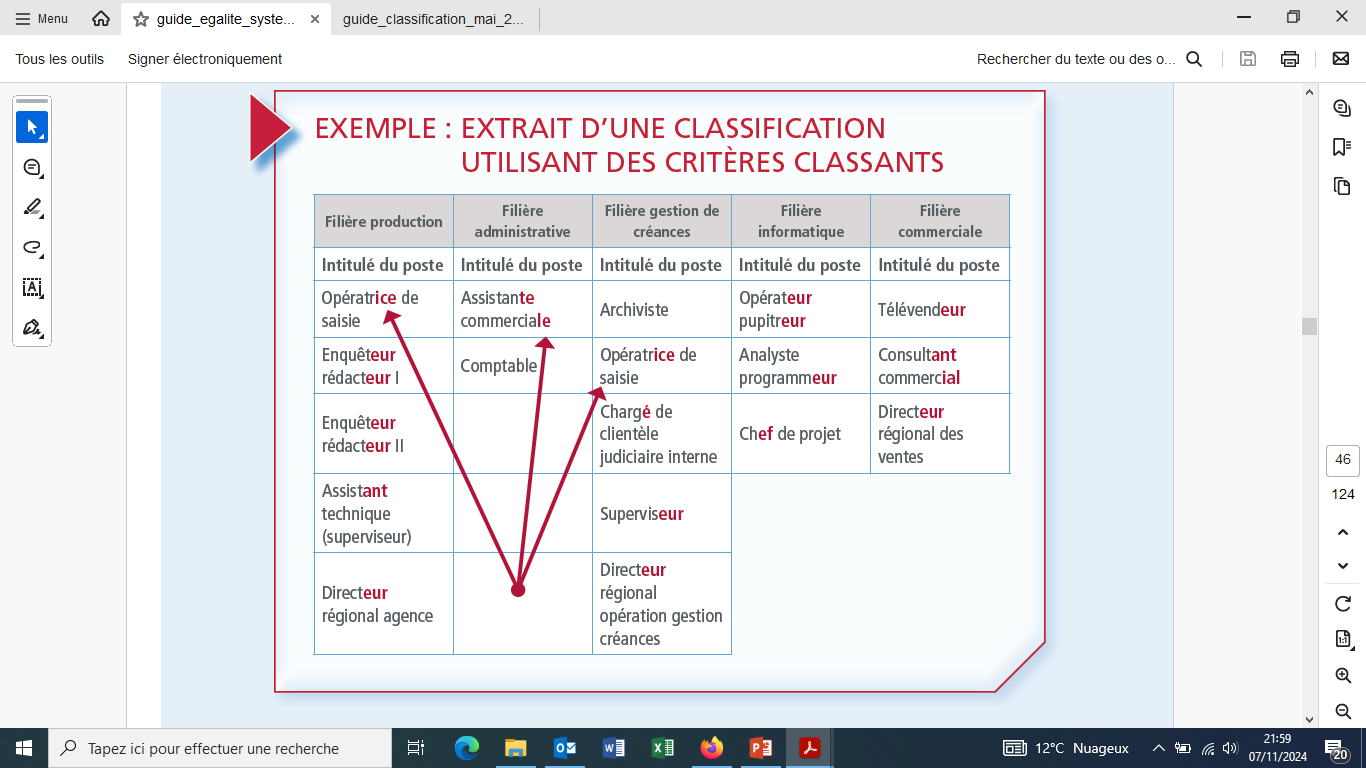 Une prise en compte aléatoire d’emplois typiquement occupés par des femmes, souvent invisibilisés 
Notamment métiers dits « supports ». 

La non-prise en compte systématique de la marque du féminin dans les intitulés d’emplois et les visuels, ou  des intitulés anciens et/ou empreints de stéréotypes de sexe

Une terminologie dans les descriptifs d’emploi traduisant une hiérarchie implicite
Exemple : l’utilisation du terme « qualité » plutôt que « compétences » pour des métiers à prédominance féminine (ex: téléconseiller·e).
Des emplois inégalement définis / Un format et un contenu des descriptifs différents 
Exemple : fiche magasinier·e: « contraintes de travail: port de charge lourde »  Fiche téléconseiller·e: pas de contrainte de travail renseignée.
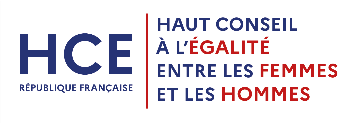 5
Quels liens entre charge mentale et inégalités de salaire femmes/hommes ? 
L’évaluation des postes, ou les classifications professionnelles de branche 
Le Guide du CSEP à destination des négociateur·ices de branche
Des critères manquants pour qualifier les emplois à prédominance féminine  
Le critère d’exigence relationnelle  
certaines branches, y compris tournées vers le service client, ne retiennent pas ce critère. 
Les charges physiques ou nerveuses
Une charge physique souvent oubliée dans les métiers très féminisés (caissier·e, aide-soignant·e)
Une charge nerveuse peu prise en compte dans les critères de manière générale, pourtant majeure dans les métiers avec interface client·e, usager·e, patient·e (gestion des conflits, des urgences…). 
Mais aussi la multi-dimensionnalité des tâches, l’exposition aux maladies et salissures…

Notion de « savoir-faire discret », Pascale Molinier, professeure en psychologie du travail, sur le Care. 
Voir Guide du Défenseur des droits pour une évaluation non-discriminante des emplois à prédominance féminine, 2013. 

Des valeurs de points homogènes pour des niveaux de compétences pourtant différents, et inversement
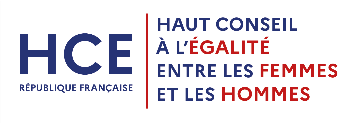 6
La Directive (UE) du 10 mai 2023 dite 
« transparence des rémunérations »

Analyse du HCE dans le cadre du rapport
Salaires : 5 ans après l’Index, toujours pas d’égalité
LA DIRECTIVE DITE « TRANSPARENCE SALARIALE » DU 10/05/23
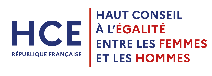 Une annonce de calendrier ambitieuse par l’ancienne PM Elisabeth Borne autour de la conférence sociale d’octobre 2023, 
Une consultation démarrée en mars 2024 avec les partenaires sociaux,
qui devait aboutir à un dépôt au Parlement fin 2024, post-consultations,
pour un vote mi-2025. 
En tout état de cause, ce calendrier devrait glisser au moins jusqu’à sa date butoir, en 2026. 
Une concertation entre Etats-membres sur les modalités techniques de sa transposition. 

Un grand nombre de mesures « révolutionnaires » en termes de transparence salariale : 
L’information d’une fourchette de rémunérations aux candidat·es sur un poste,
L’interdiction de demander l’historique des rémunérations aux candidat·es, 
L’information aux salarié·es des rémunérations moyennes sur leur poste dans l’entreprise, et les critères déterminant ces salaires,
L’interdiction des clauses de non-divulgation de son salaire, 
L’inversion de la charge de la preuve en matière de discrimination salariale… 

…et une évolution de l’Index de l’égalité professionnelle (évaluation des écarts de salaires F/H)
8
COMPARAISON ENTRE LA DIRECTIVE ET L’INDEX EGAPRO
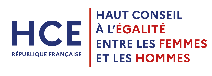 9